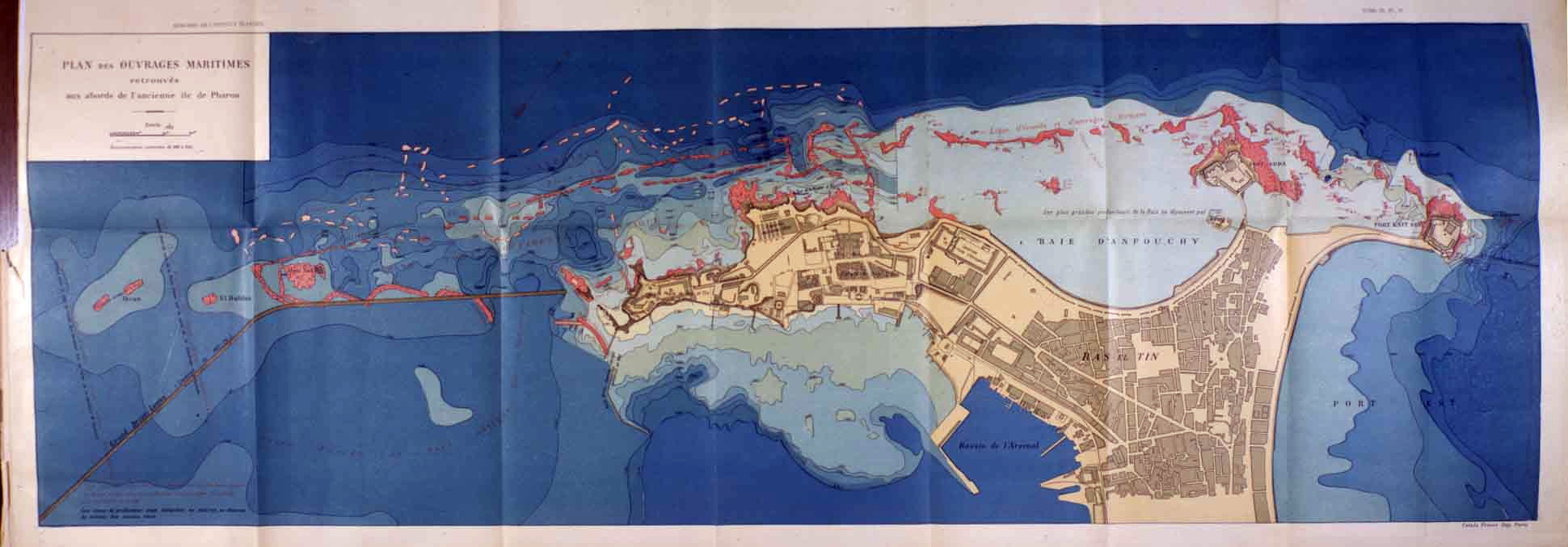 Gaston Jondet 1916
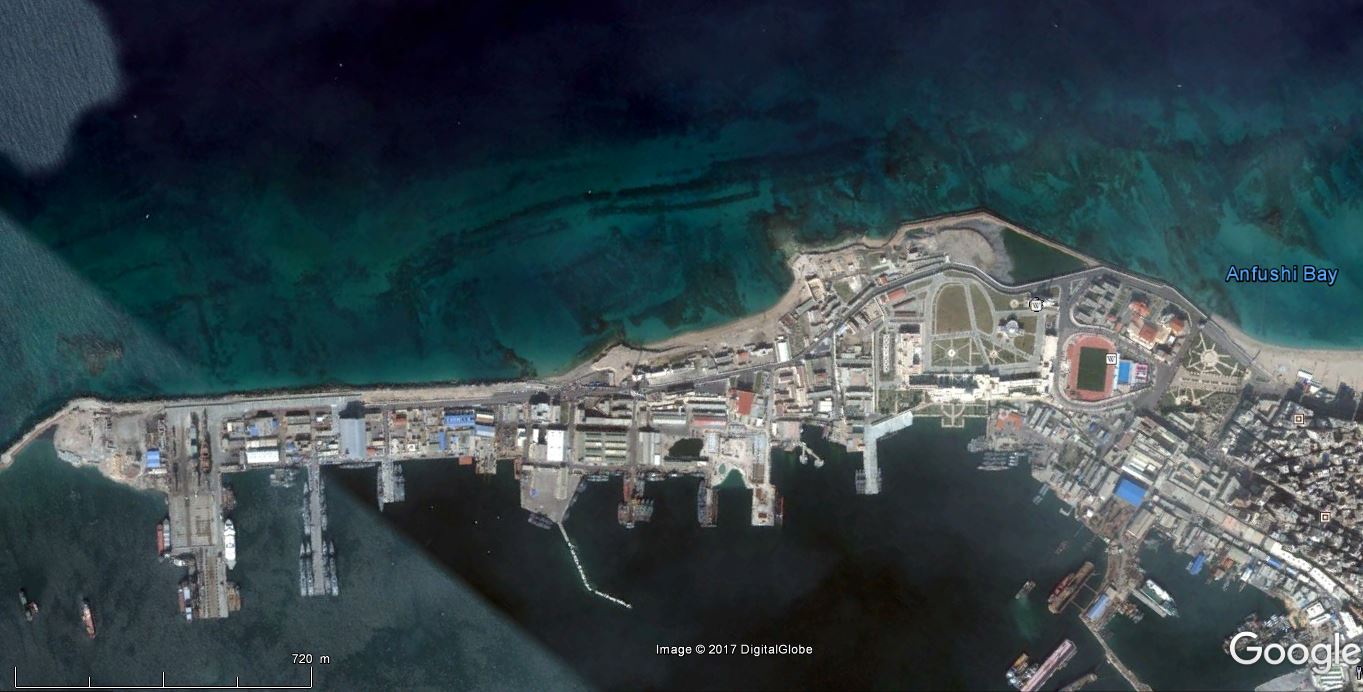 Google Earth 20/1/2015
N
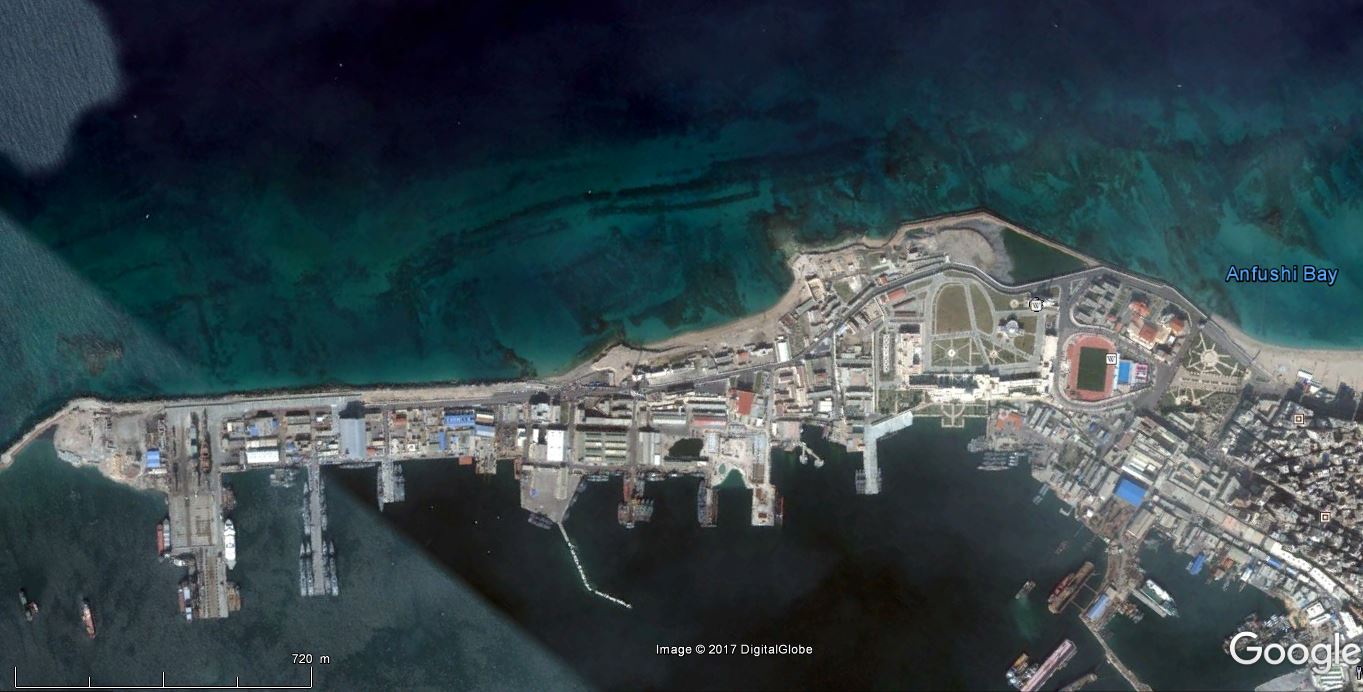 northern basin5 to 8 m
Gaston Jondet 1916 on
Google Earth 20/1/2015
east reef
‘outside basin’
offshore breakwater
beach/1 m basin
north breakwater
easternbasins
creek
‘outside basin’
beach/1 m basin
port authority
westernbasin
N
Abou Bakar reef
smallbasin
harbour main entranceca 8 m depth
SW breakwater
SE breakwater
Scale
harbour basinbreakwateroffshore remains
New 2017 land reclamation on Pharos island
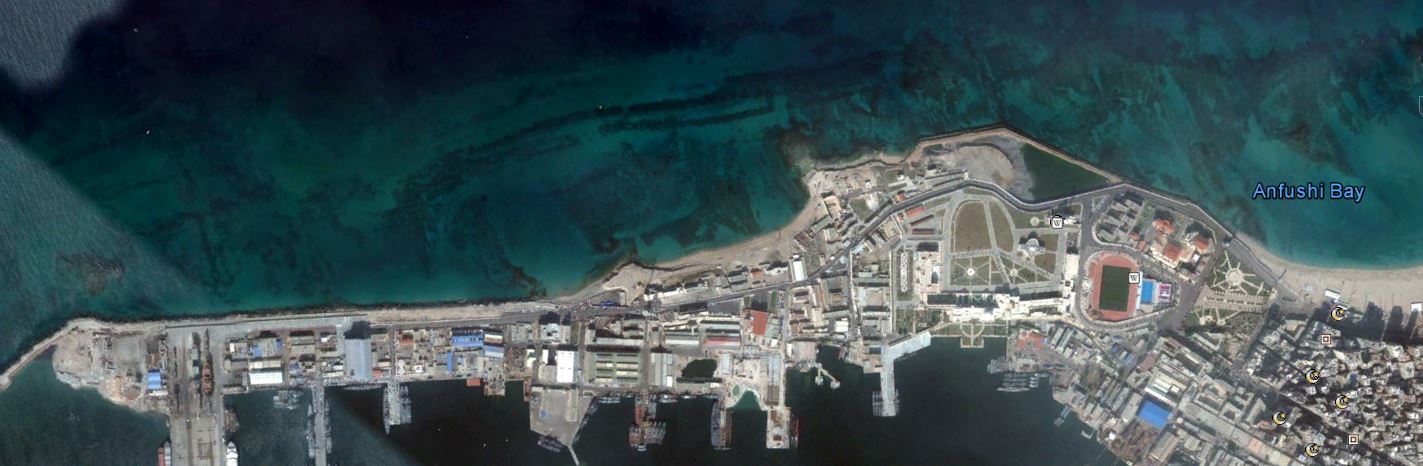 Google Earth 20/1/2015
N
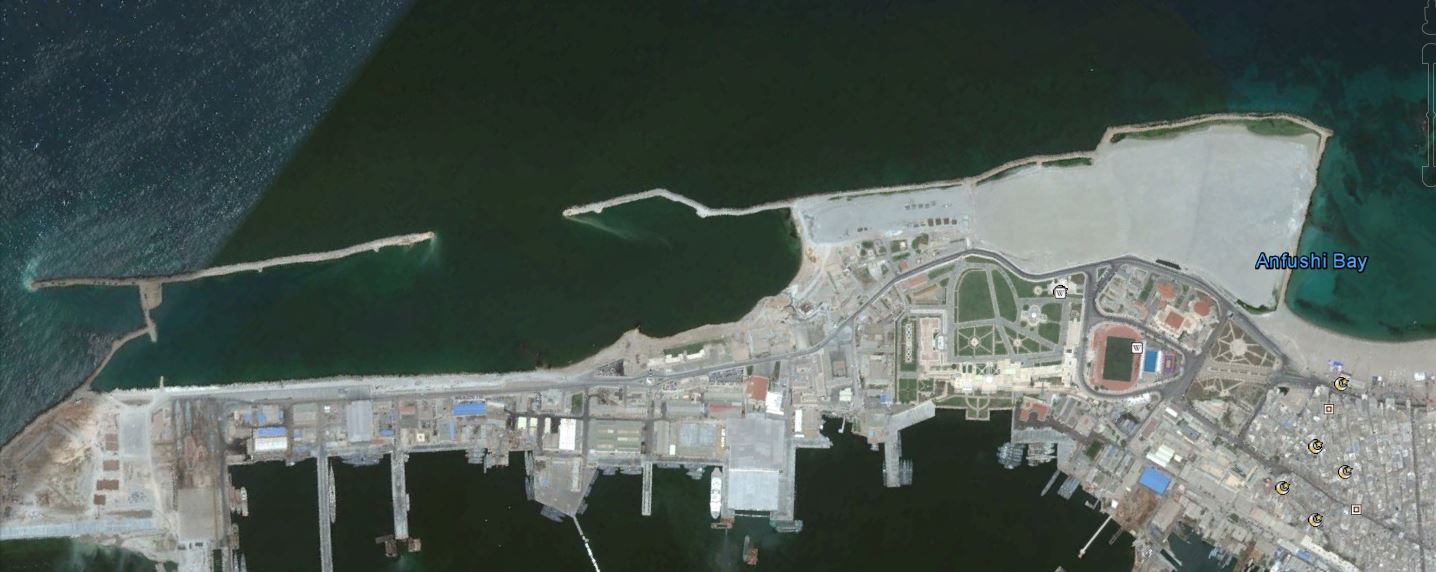 Land reclamation
Google Earth 16/4/2017
ancient breakwaters
new breakwaters
new breakwater